التعاون
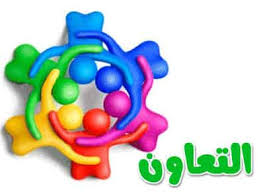 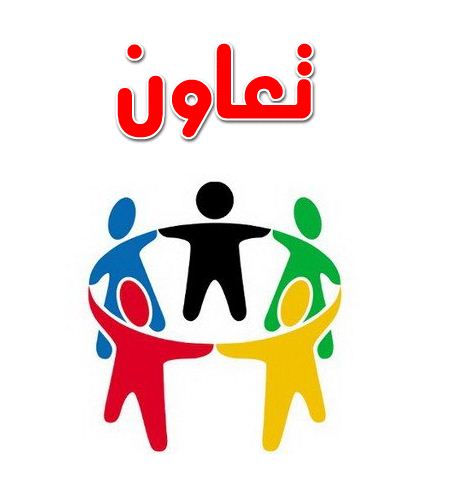 التعاون
عرف
هو مساعدة الناس بعضهم بعضا على قضاء حاجاتهم
يحتاج الانسان إلى من يعاونه ويساعده لعدم قدرته على مواجهة أعباء الحياة وحده .
أهمية التعاون
أنواع التعاون
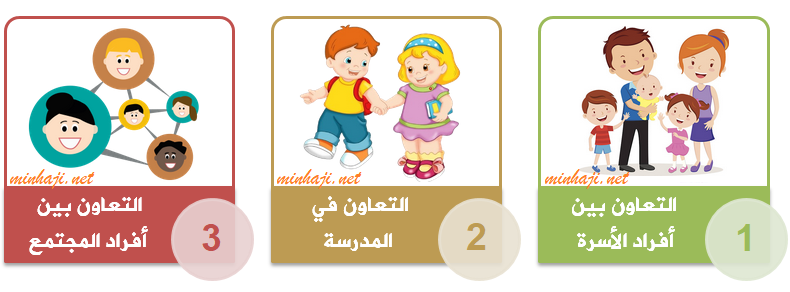 1-التعاون بين أفراد الأسرة الواحدة
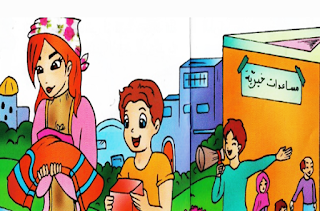 فوائد التعاون على الفرد والمجتمع
نشاط
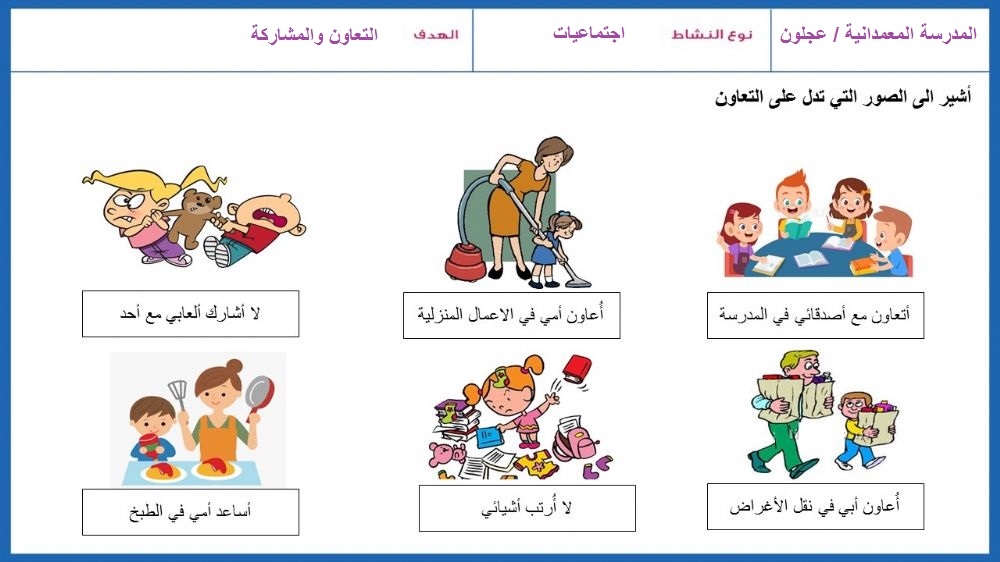